Profit and Loss Account(Income Statement)
Starter Activity
How do you calculate total revenue?
What are the different types of costs businesses have?
How do you calculate overall profit?
There are two main types of profit… what are they? 
Do you remember how to calculate them? (They were introduced in Business Opportunities revenue, costs and profit)
Example P&L account
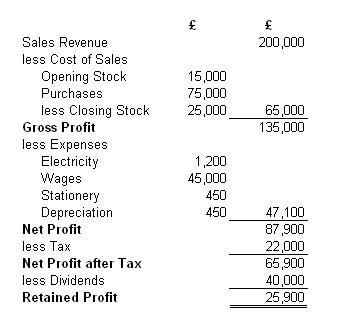 [Speaker Notes: Students to familiarise themselves with structure...
Questioning:
Explain costs of sales?
Difference between gross profit and net profit?]
Learning Objectives
Explain the main components of a trading, profit and loss account and the way it is constructed

Calculate gross profit and net profit

Evaluate ways in which a business could improve its profit
What is it?
A profit and loss account is a statement that shows the income the business has received from its trading activities.

It also shows all the money the business has spent performing these business activities.

Profit is made when…………………….?

Loss is when………………………….......?
Making a profit is a key business objective
[Speaker Notes: Because looking back over the last 12 months PandL statements are said to give a historic view.
Profit sales are greater than costs
costs are greater than sales]
Why use it?
It can measure the success of a business compared with previous years or other business

The calculation of profit can assess the actual performance of the business compared with expectations

It can help in obtaining loans or finance from banks or other lending institutions (creditors would want some proof that the business was capable of repaying any loans)

It enables the owners and managers of a business to plan ahead, for example for future investment in the company
Who wants to know?
Stakeholder groups want to know how the business has performed during a given period, which is usually one year.

A profit and loss account has to be prepared following a number of accounting conventions and is regulated by law.  It is also audited by external accountants.  

Because of these safeguards to ensure accuracy and truthfulness external stakeholders regard it as a key document in assessing the performance of a business.  Users include:
Shareholders are an obvious example of those assessing profitability
Government agencies such as the HMRC require data on profits or losses to be able to calculate the tax liability of an organisation
Suppliers to a business also need to know the financial position of companies they trade with in a order to establish their reliability, stability and creditworthiness
Structure
Trading Account: tells us what the sales of the company have been and the direct costs of making those sales
Opening stock: The stock the business had at the start of the year.
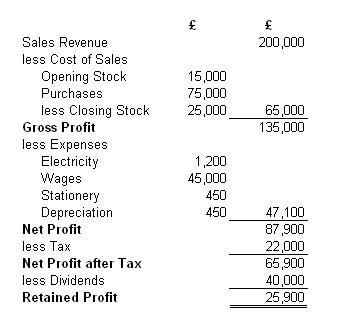 Purchases made throughout the year.
Profit and Loss Account: Once gross profit is calculated, a business can then calculate how much profit or loss it has made by adding extra income or subtracting its expenses.
Closing stock is stock left over at the end of the year. We always take away closing stock as it has not yet been sold or used so it is not part of costs of sales
Profit and Loss Appropriation Account: This shows how the company’s profit or loss is distributed
Gross Profit
Is an indicator of how efficient the firm is at managing its cost of sales (__________ costs).

It is the difference between sales revenue (turnover) and the cost of making or purchasing the goods sold

Gross profit = sales revenue – cost of sales
[Speaker Notes: The examiner expects you to know:
What gross profit measures
How to calculate gross profit]
Net Profit
Often referred to as the bottom line. It tells us the actual profits of the business after ALL costs have been paid.

After calculating gross profit you then remove all other expenses (___________ costs).  This results in net profit.

Net profit = gross profit – expenses

Net profit is an indicator of how efficient a firm is overall at managing ALL of it costs.
Watch the ‘what is profit’ video on GoL
Activities
Read through the ‘Income Statement’ exam board notes – adding key words /points your own notes
10 - 15 minutes


Complete the pages 1, 2 and 3 of the Income Statement Workbook

20 – 30 minutes
Profit Quality
Is the profit “high quality” or “low quality”?. 
A high quality profit is one which can be repeated or sustained. 
A low quality profit is one which it is difficult to repeat. The profit is likely to benefit from one or more “exceptional items” which will not repeat.
Profit Quality
Exceptional items include:
One-off profits on selling major items of property, plant and equipment (e.g. selling a piece of land) 
Income from a significant insurance claim 
(Items are those which are material, resulting from events or transactions within a business’s ordinary activities).

Extraordinary items include:
One-off costs such as the costs associated with shutting down a factory.
Cost of management restructuring.
(Items which are material, possess a high degree of abnormality, are not expected to recur and are resulting from events or transactions outside of the ordinary activities of a business).
Improving profit
How might a business improve their profit?

Raising prices – possible downsides?

Lower costs by:
Using existing resources more effectively
Buy cheaper resources
Possible downsides?
Plenary – 3:2:1
What are the three sections of the Profit and Loss account called?
Explain two ways in which a business can improve its GROSS PROFIT
Identify one stakeholder who has an interest in a business’ profit and loss account and explain why they would be interested.
[Speaker Notes: Summer 2014]